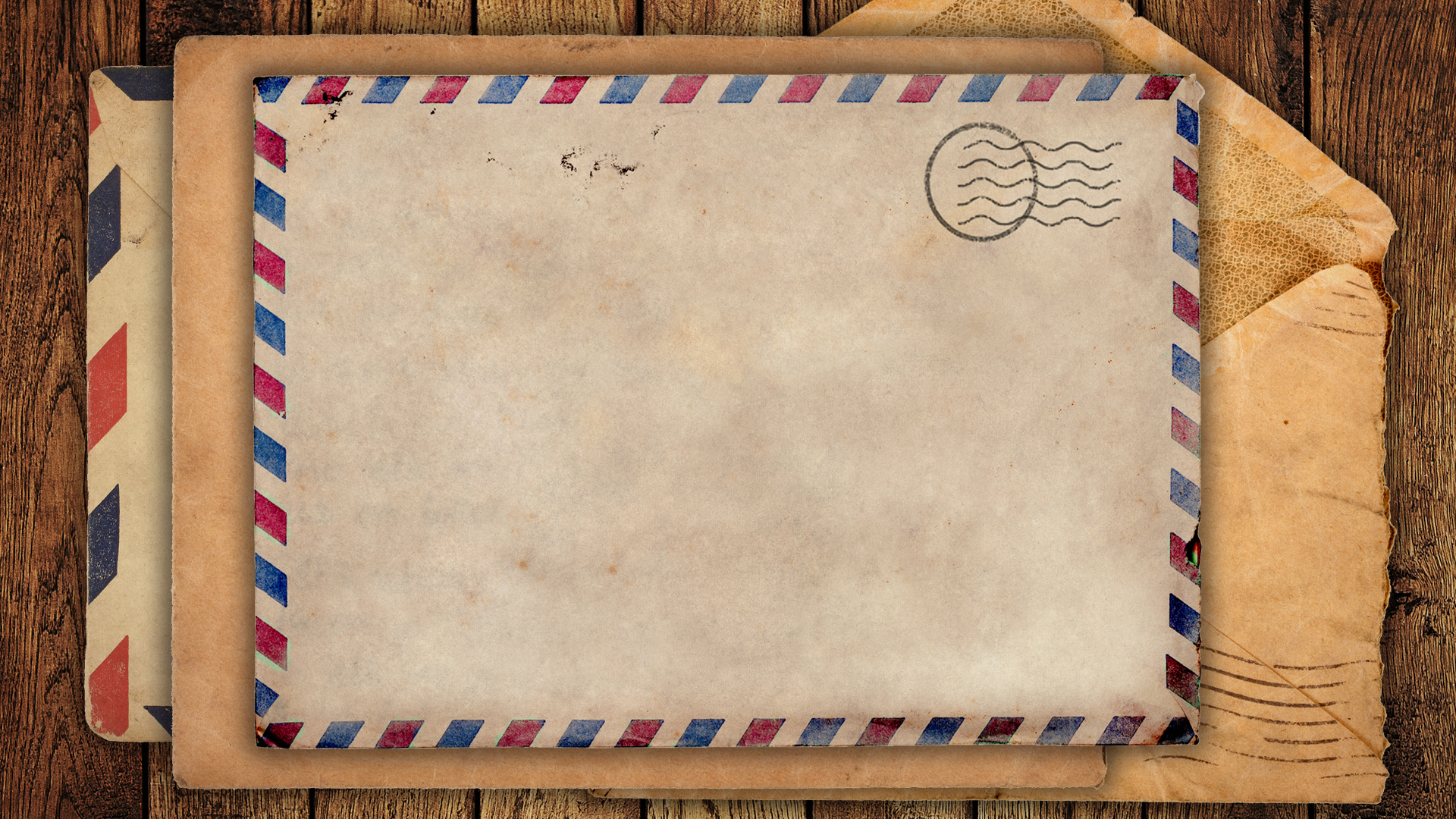 Dear Church
Laodicea
The City of Laodicea
Revelation 3:14-22
City Was Known For:
Great Wealth
Linen (Cotton Fields)
Salve/Ointment for Eyes
Nearby Cold & Hot Springs
Self-Reliance
Laodicea
The Church In Laodicea
Revelation 3:14-22
THE ISSUE:
Apathy
Hosea 6:4
THE ANSWER:
Adjust Your Focus
Be Zealous
Repent
Laodicea
Points To Consider
Learn To See Yourself the Way Jesus Does

It’s Time To Get Off the Fence

Open the Door
Laodicea
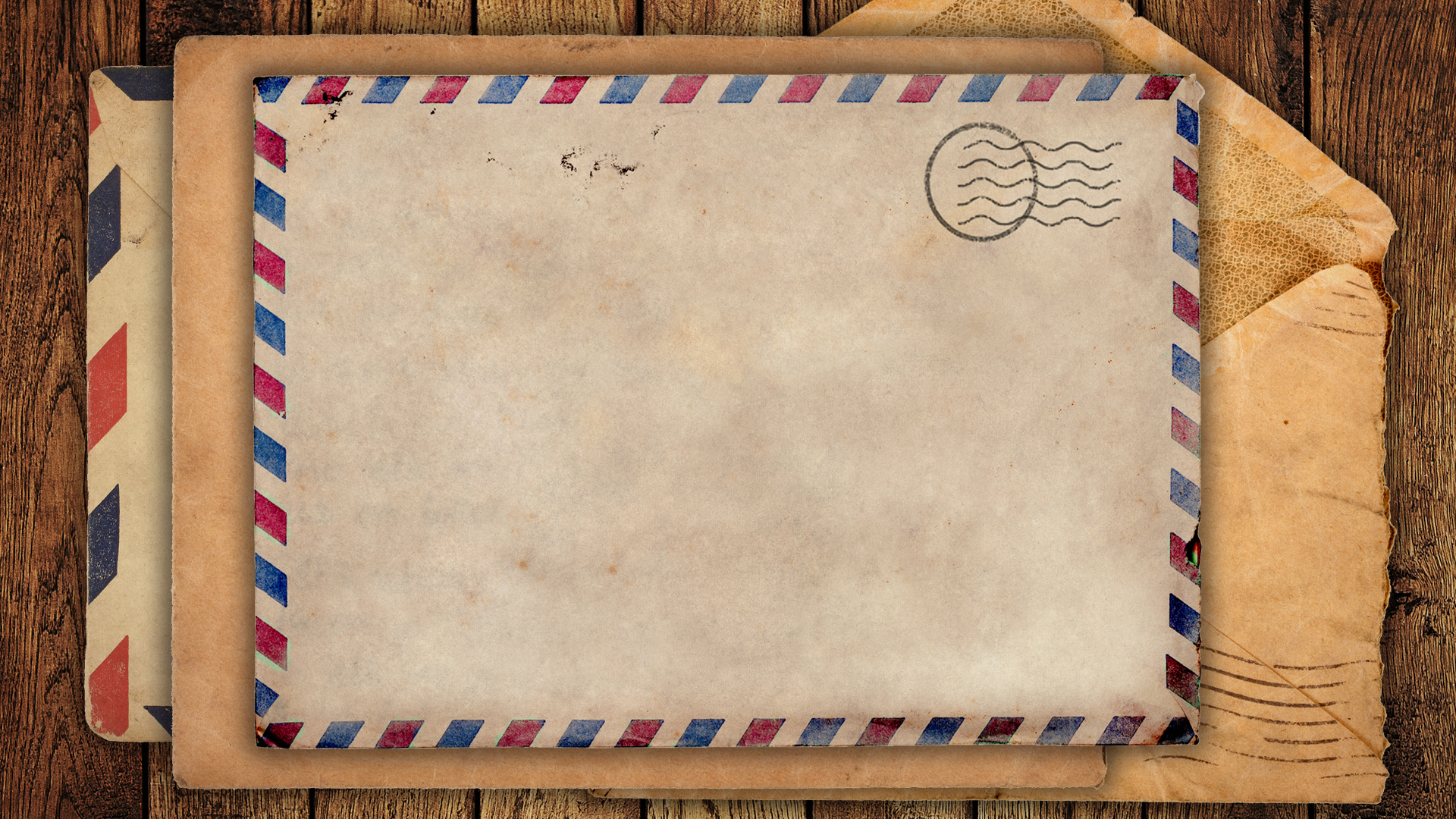 Dear Church
Laodicea